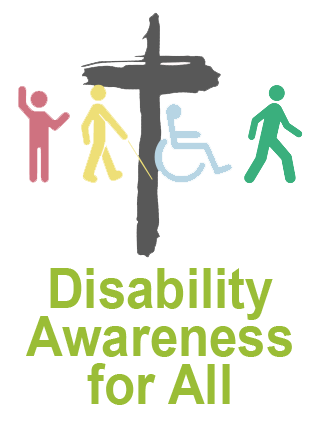 Being Valued
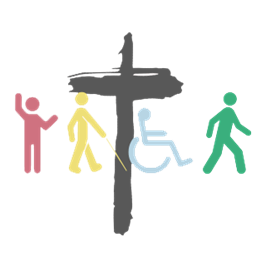 Created by the URC Youth 
                                                                                                              disability awareness task group
                                                                                                                            www.urc.org.uk
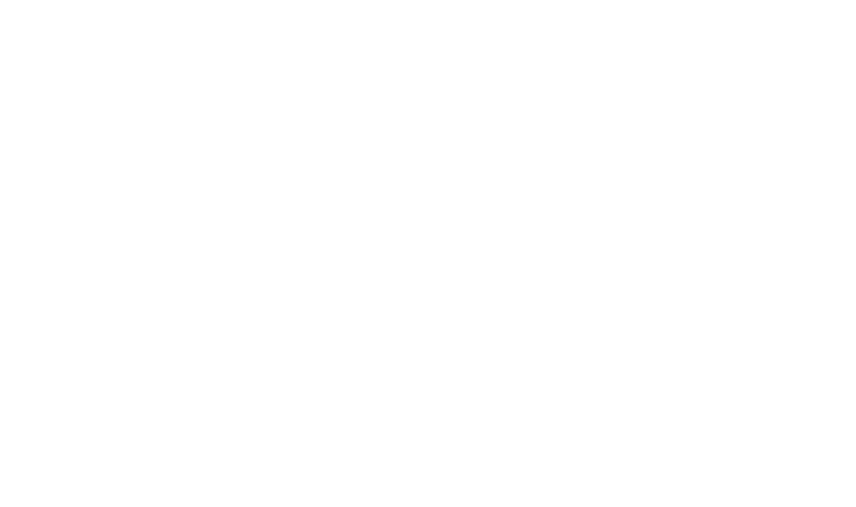 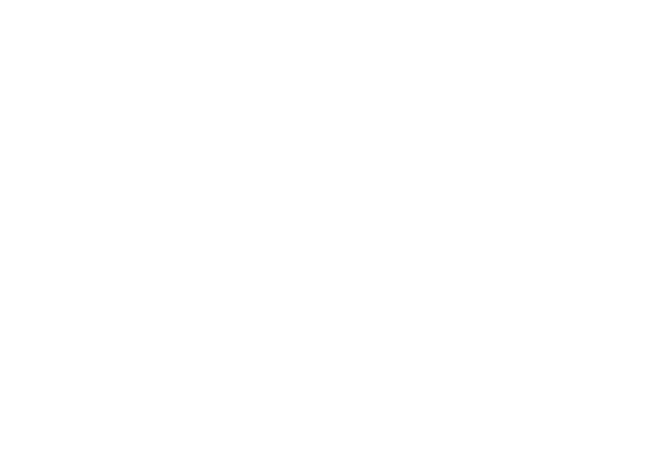 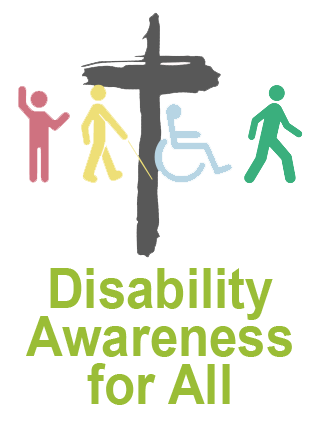 Activity: What item is most valuable to you? What about who you are is valuable to you?
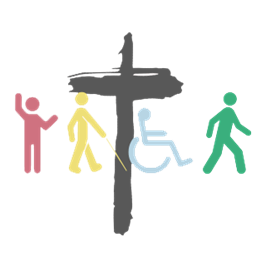 Created by the URC Youth 
                                                                                                              disability awareness task group
                                                                                                                            www.urc.org.uk
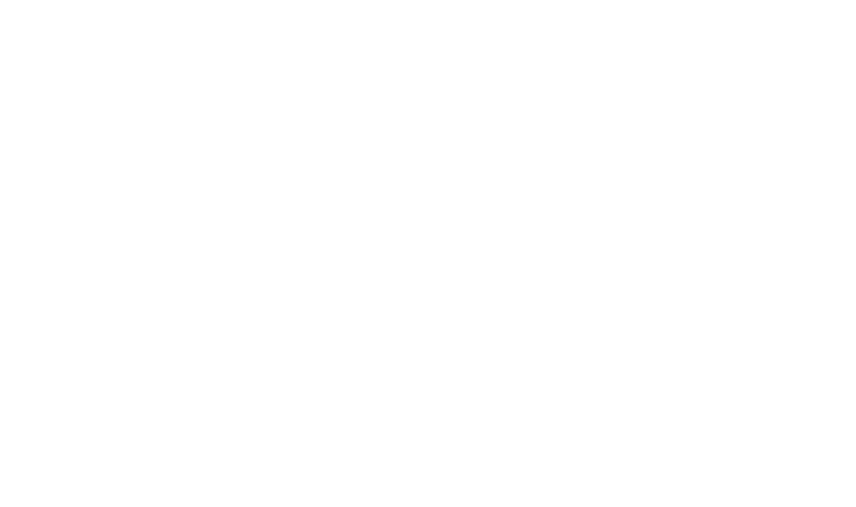 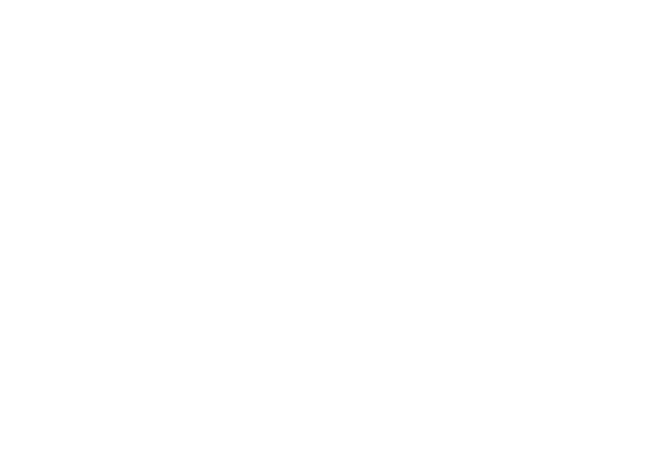 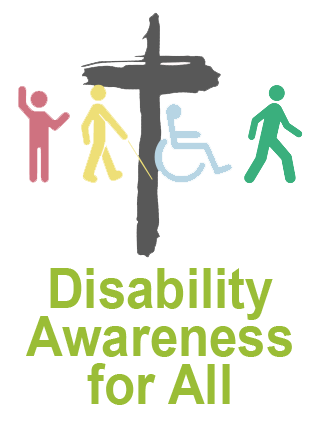 Ice breaker: Order people according to height/ eye colour/ skills and more – discuss how it felt to be identified in this way.
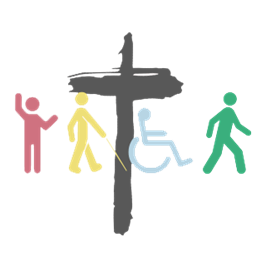 Created by the URC Youth 
                                                                                                              disability awareness task group
                                                                                                                            www.urc.org.uk
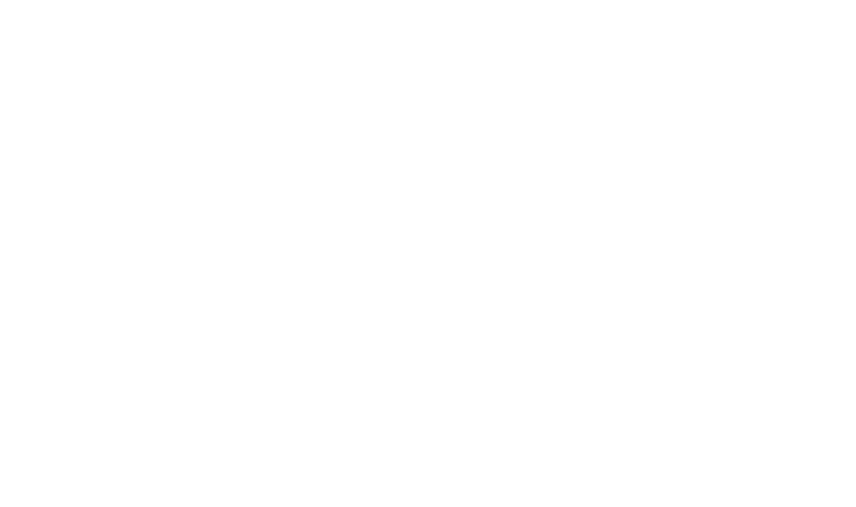 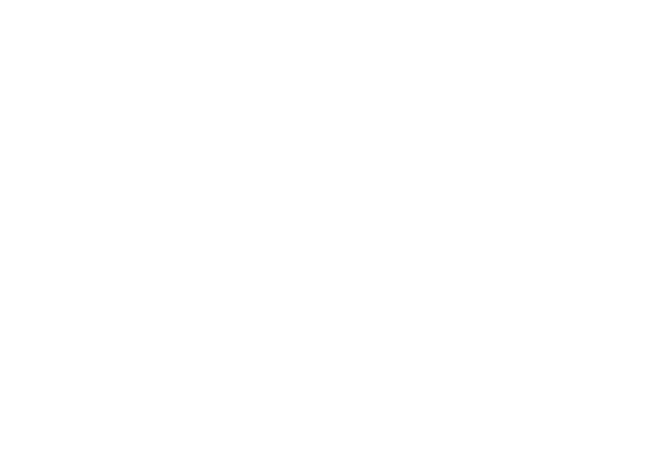 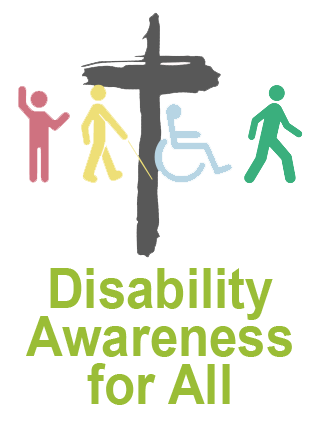 Read: Psalm 139: 1-16
7 Where can I go from your Spirit?
    Where can I flee from your presence?
8 If I go up to the heavens, you are there;
    if I make my bed in the depths, you are there.
9 If I rise on the wings of the dawn,
    if I settle on the far side of the sea,
10 even there your hand will guide me,
    your right hand will hold me fast.
11 If I say, “Surely the darkness will hide me
    and the light become night around me,”
12 even the darkness will not be dark to you;
    the night will shine like the day,
    for darkness is as light to you.
13 For you created my inmost being;
    you knit me together in my mother’s womb.
14 I praise you because I am fearfully and wonderfully made;
    your works are wonderful,
    I know that full well.
15 My frame was not hidden from you
    when I was made in the secret place,
    when I was woven together in the depths of the earth.
16 Your eyes saw my unformed body;
    all the days ordained for me were written in your book
    before one of them came to be.
1 You have searched me, Lord,
    and you know me.
2 You know when I sit and when I rise;
    you perceive my thoughts from afar.
3 You discern my going out and my lying down;
    you are familiar with all my ways.
4 Before a word is on my tongue
    you, Lord, know it completely.
5 You hem me in behind and before,
    and you lay your hand upon me.
6 Such knowledge is too wonderful for me,
    too lofty for me to attain.
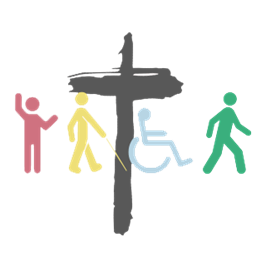 Created by the URC Youth 
                                                                                                              disability awareness task group
                                                                                                                            www.urc.org.uk
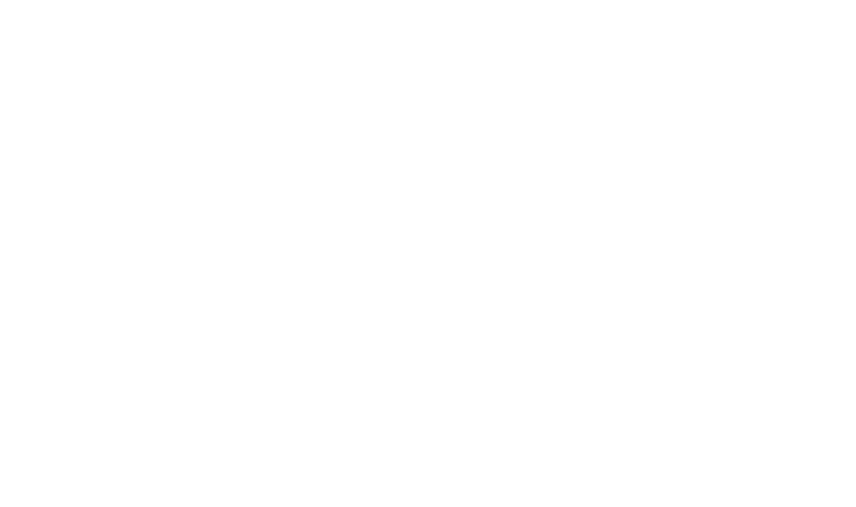 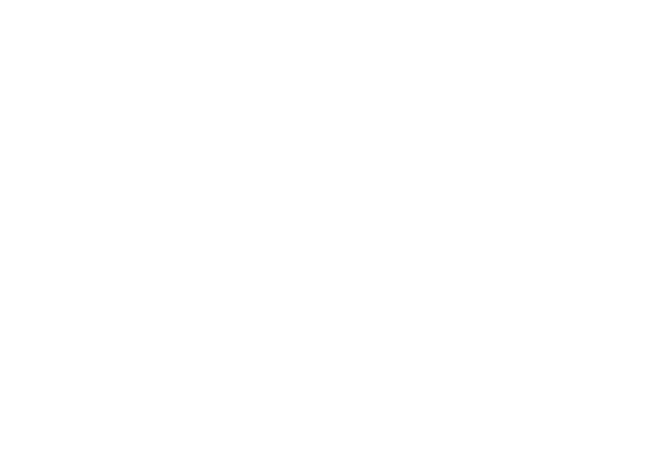 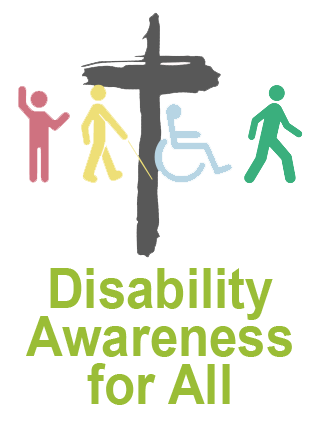 Watch the video and work though the questions.
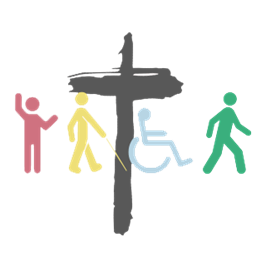 Created by the URC Youth 
                                                                                                              disability awareness task group
                                                                                                                            www.urc.org.uk
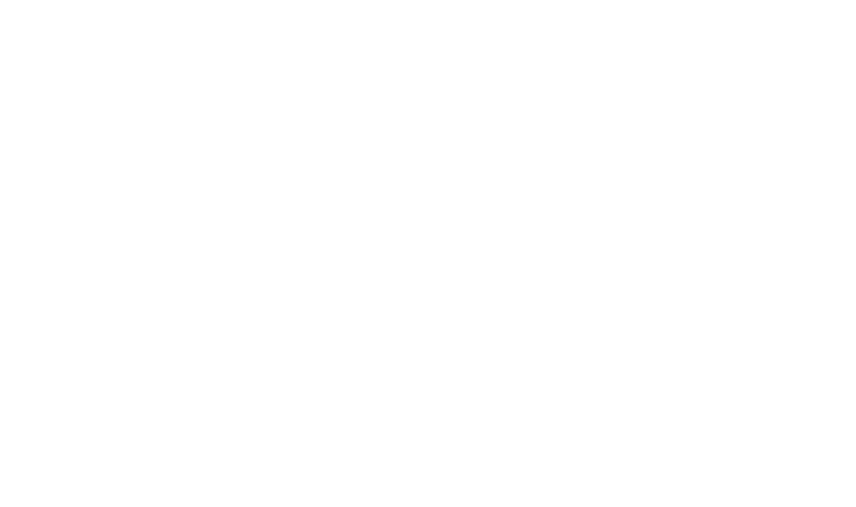 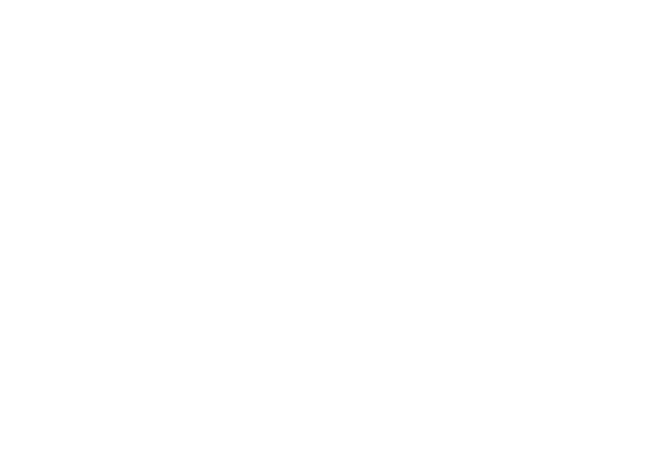 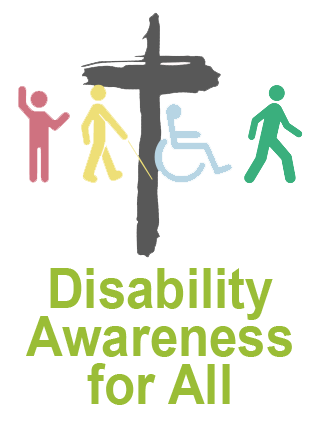 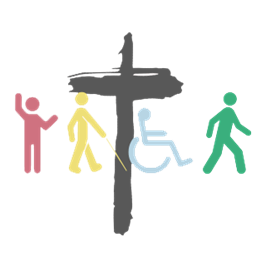 Created by the URC Youth 
                                                                                                              disability awareness task group
                                                                                                                            www.urc.org.uk
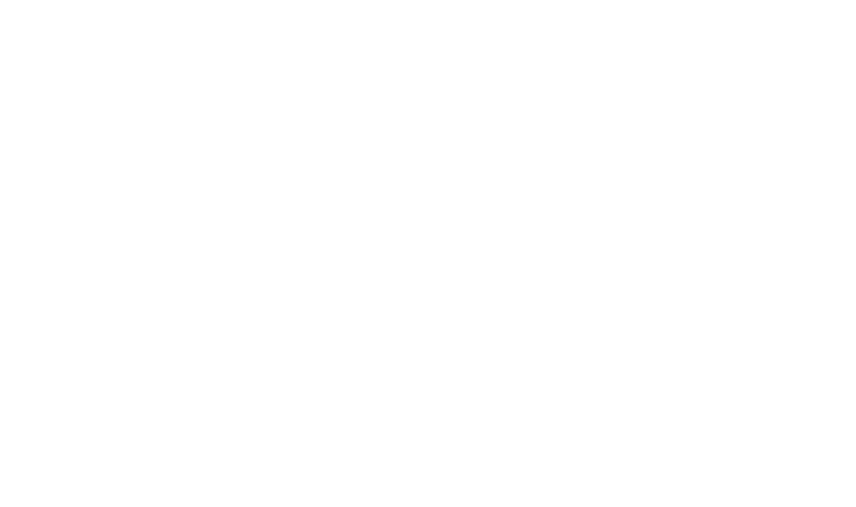 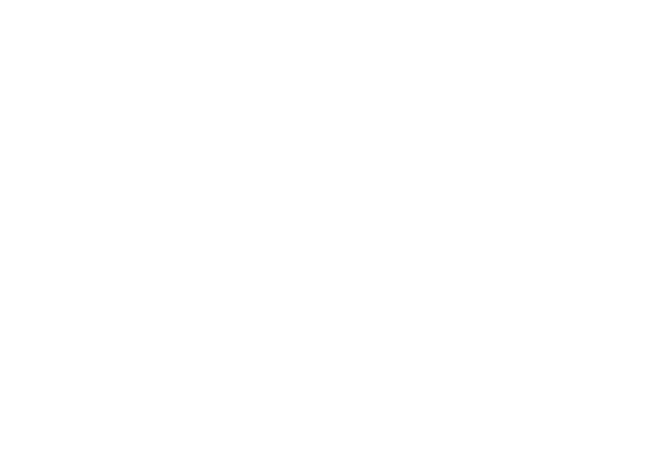 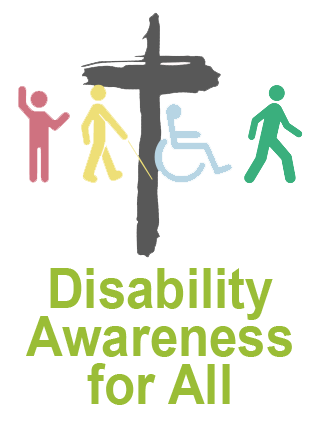 Questions:
Have you had any encounters of feeling loved by God?
How have you responded to that?
What does it mean to fit in/ blend in with everyone else? Why is that important to some?
What terms has your church unintentionally created for those who attend? Could they be rewritten?
Why did Jesus seek out those with disabilities?
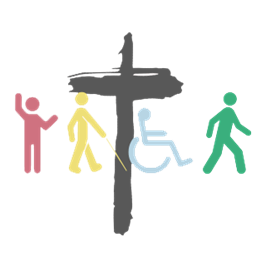 Created by the URC Youth 
                                                                                                              disability awareness task group
                                                                                                                            www.urc.org.uk
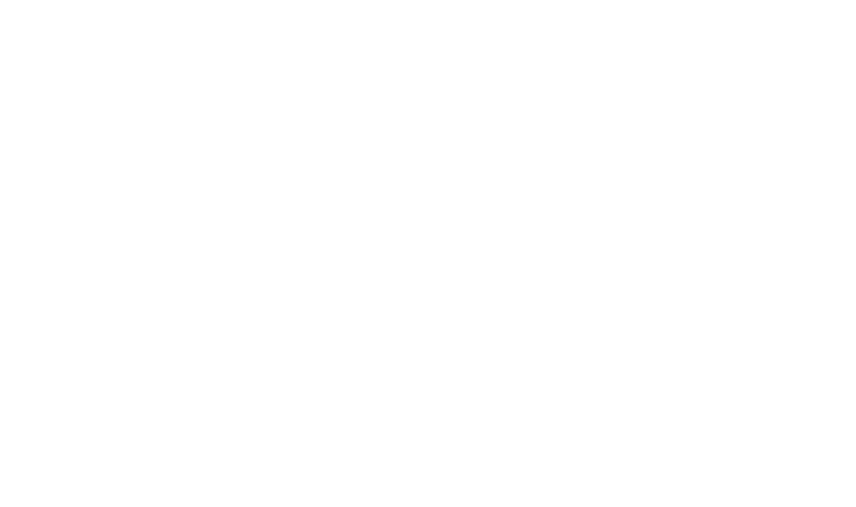 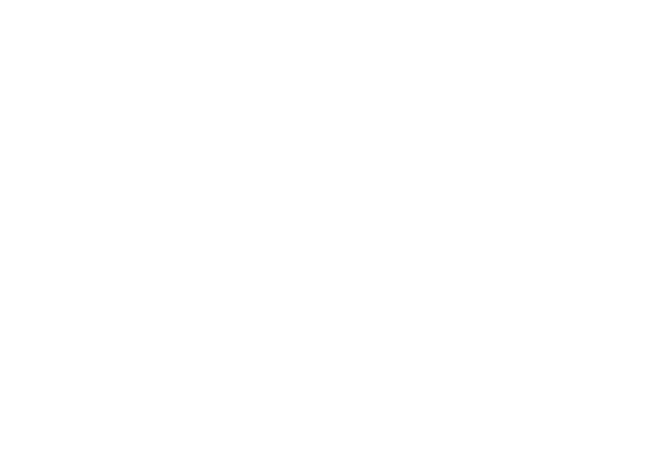 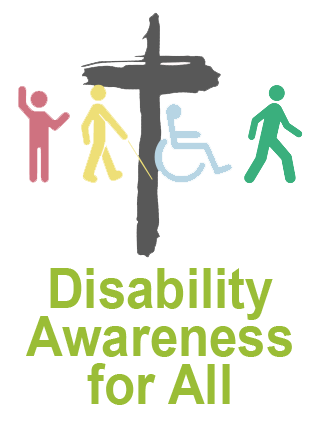 Take some time to reflect on the session while listening to the following song – if you have time you could discuss what one thing you will be taking home with you.
Song: Nobody loves me like you by Chris Tomlin
   https://youtu.be/Vd9VpmHjU4k?si=q01-YraBx5ICzSUl
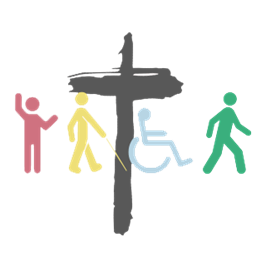 Created by the URC Youth 
                                                                                                              disability awareness task group
                                                                                                                            www.urc.org.uk
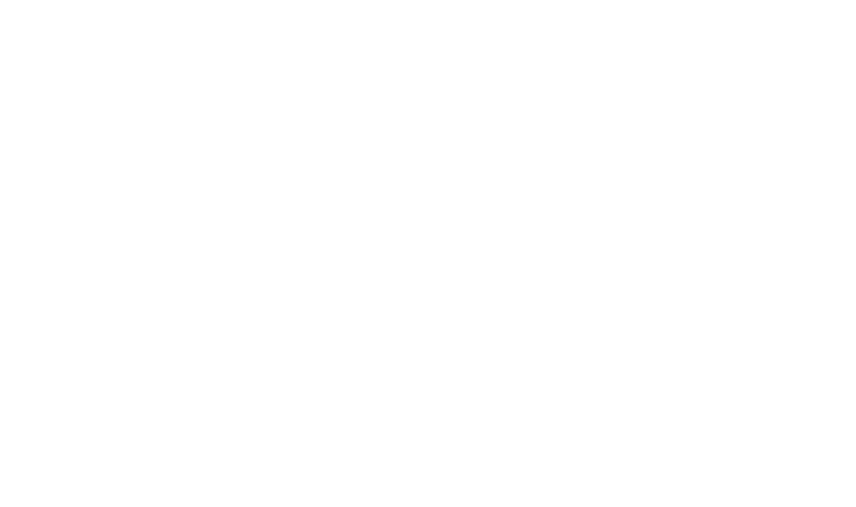 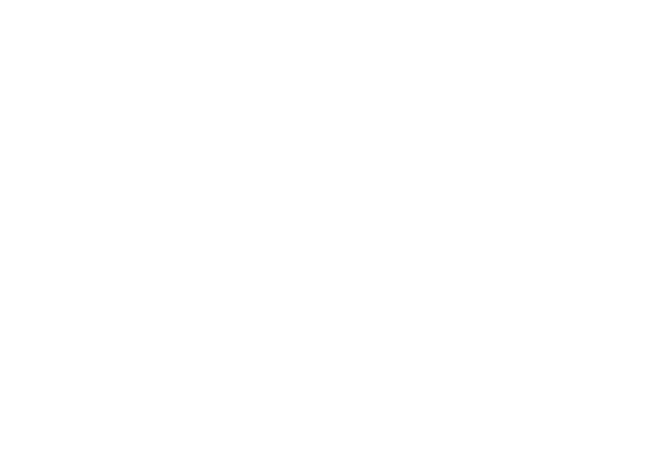 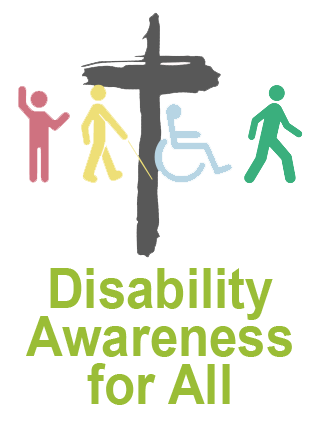 Prayer
Jesus, who overturned the tables in the temple forecourts, 
you came to earth as a vulnerable child to turn world order upside down.
We long for you to tear down the barriers
That segregate and divide your people according to labels. 
We long for you to break down the doors 
that keep your people on the margins, disadvantaged in their access to the means of worship, 
their access to playing their part in your church here on earth.
Shake up those who make assumptions that devalue or ‘other’ or exclude. 
Grant awareness to those who are oblivious to the hurdles our buildings, our language, 
our expectations put in the way of others. 
Open our congregations to embrace the gifts of all, enriching our worship by ensuring that all are welcome, all belong, all have opportunity to participate fully in the way God intended for all God’s family. 
            Amen
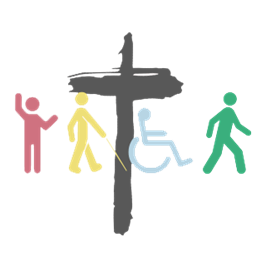 Created by the URC Youth 
                                                                                                              disability awareness task group
                                                                                                                            www.urc.org.uk
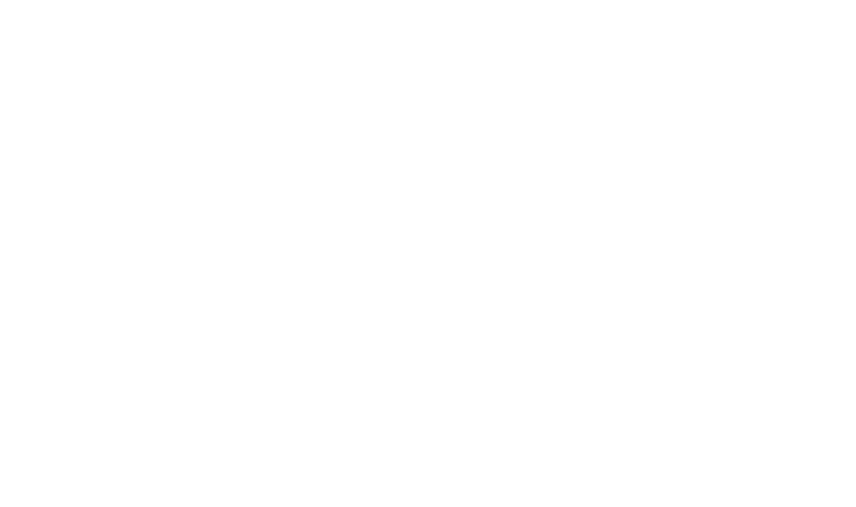 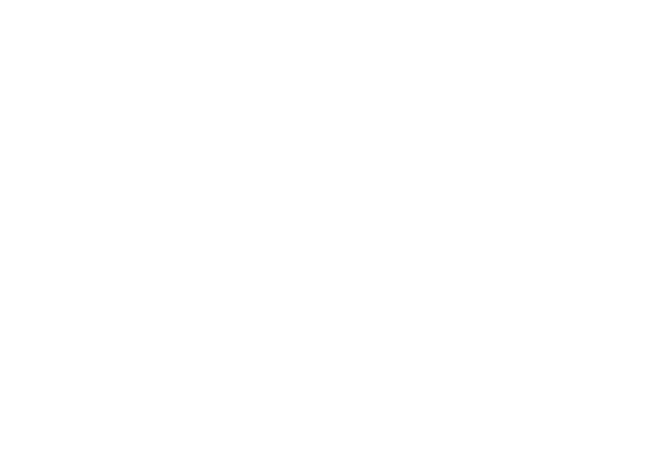 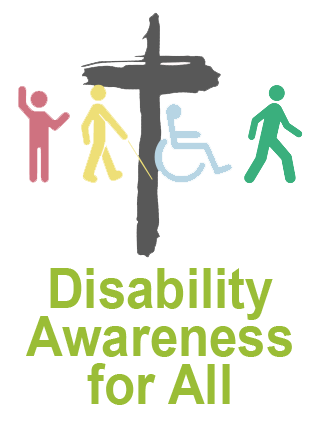 Take home: Take note of times this week when you feel especially valued, notice what it is that makes you feel that way? Perhaps you could also find time this week to show value to another person.
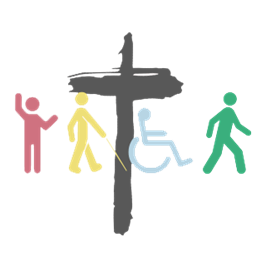 Created by the URC Youth 
                                                                                                              disability awareness task group
                                                                                                                            www.urc.org.uk
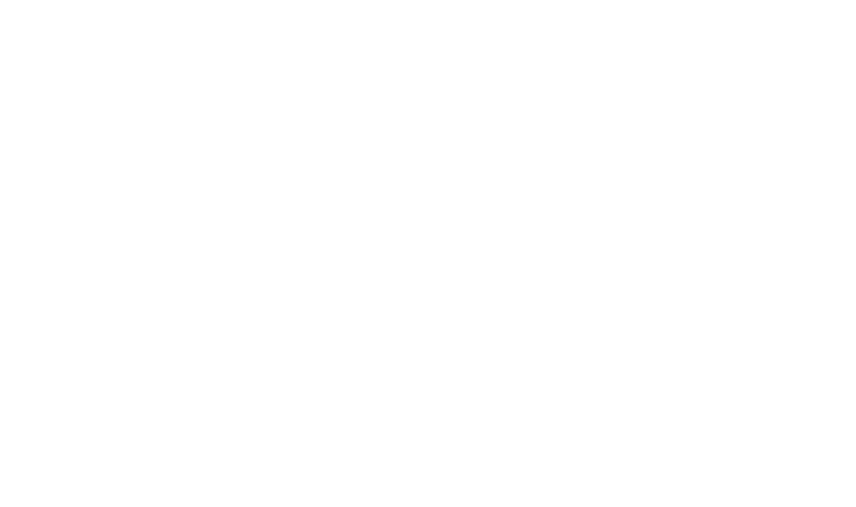 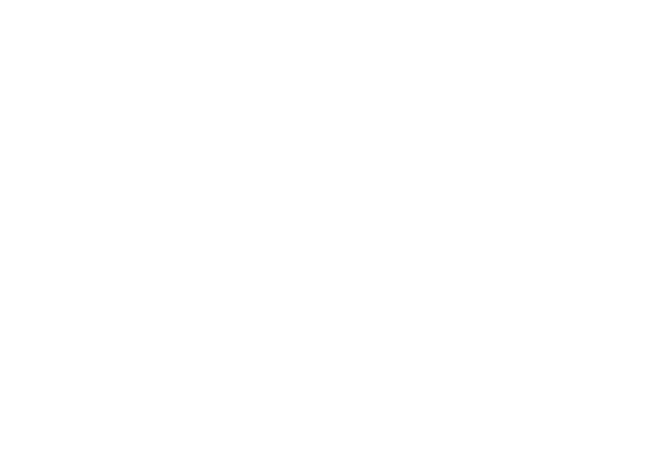